Урок технологии  в7 классеУчитель Горшков Иван Григорьевич
Презентация 
«Приготовление сыра»
Виды сыра
Сыры 
Приготовленные
 на производстве
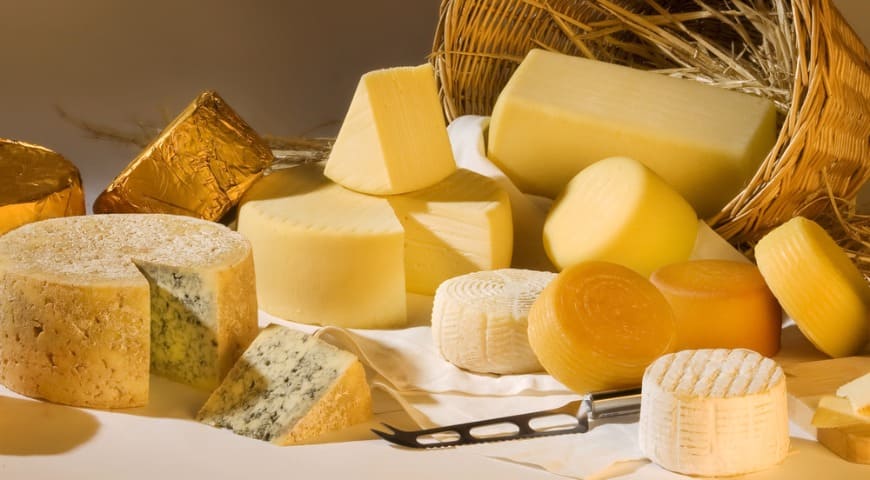 Рабочая бригада учащихся
[Speaker Notes: Подготовка компонентов]
Инструменты
Оборудование
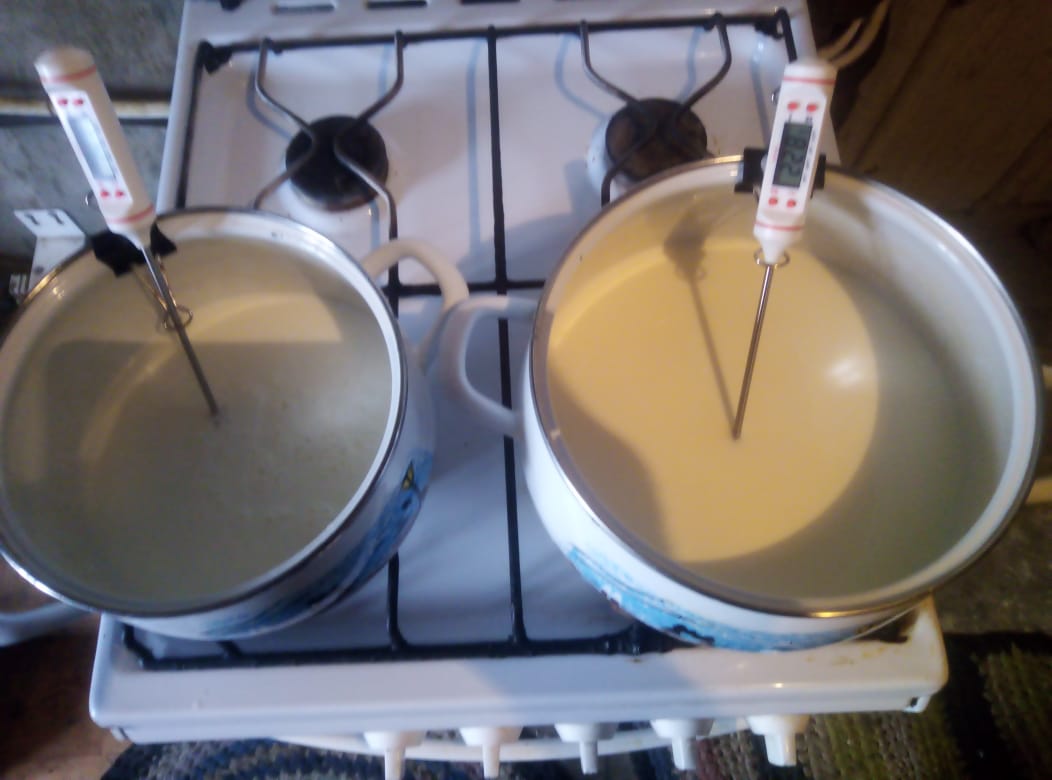 Наливаем молоко и ставим на огонь
Процесс приготовления
Процесс приготовления
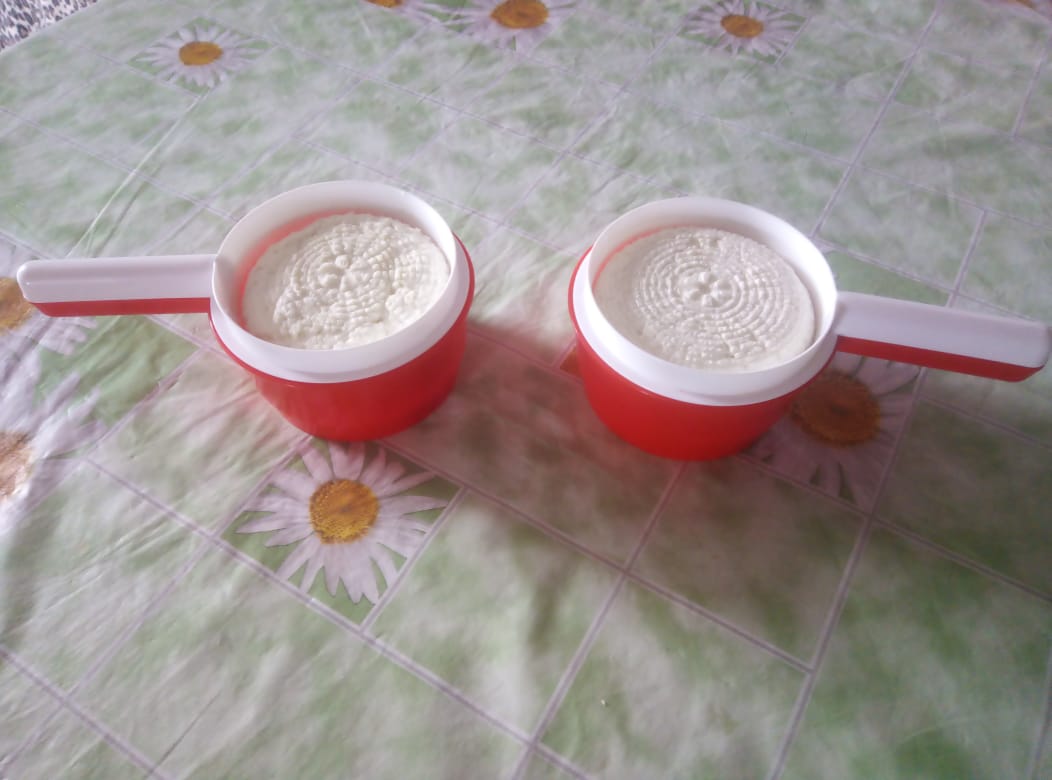 Готовый продукт